Использование игровых приемов с прищепками в обучении дошкольников и младших школьников с ОВЗ
Подготовила: Коротенко Ольга Борисовна,
 учитель начальных классов МБОУ СОШ №3 «Пеликан»
Игры с прищепками способствуют:
развитию мелкой моторики;
формированию пространственных представлений;
осваиванию навыков конструирования;
совершенствованию речи, пополнению словарного запаса;
развитию памяти, логики, мышления;
формированию умения считать, читать;
формированию усидчивости и настойчивости.
Игры с прищепками
1
2
Простые игры, не требующие специальной подготовки и дополнительных материалов. Нужны только сами прищепки.
Игры с шаблонами и картонными заготовками.
Подходят для разных форм организации работы: индивидуальной, парной и групповой
Простые игры с прищепками (мелкая моторика, логика)
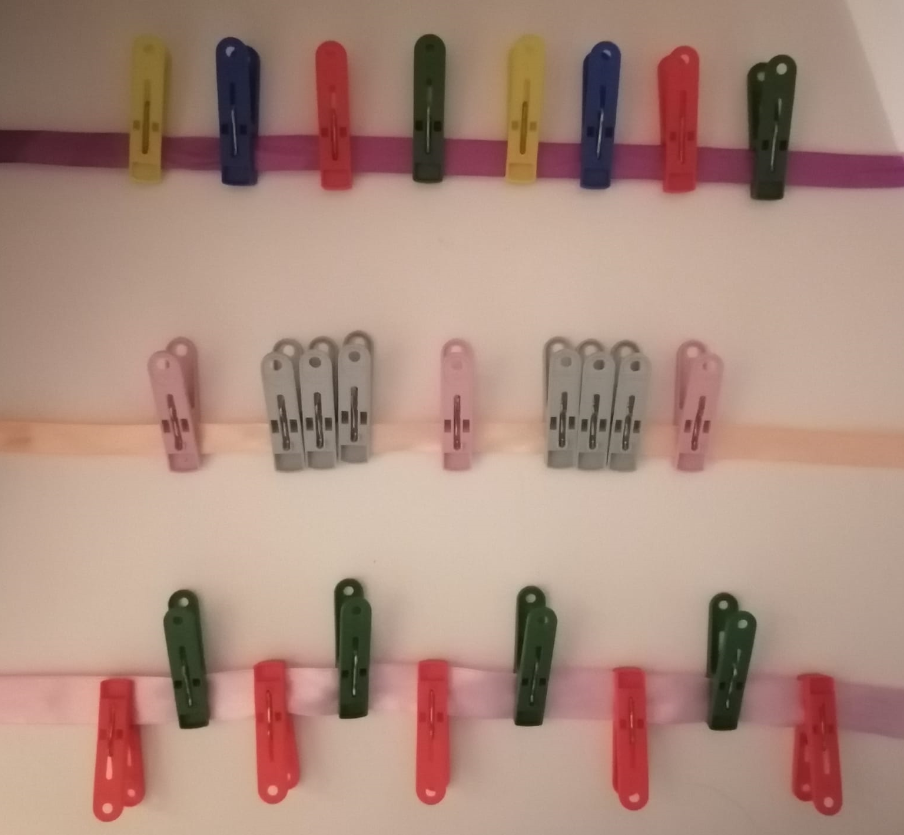 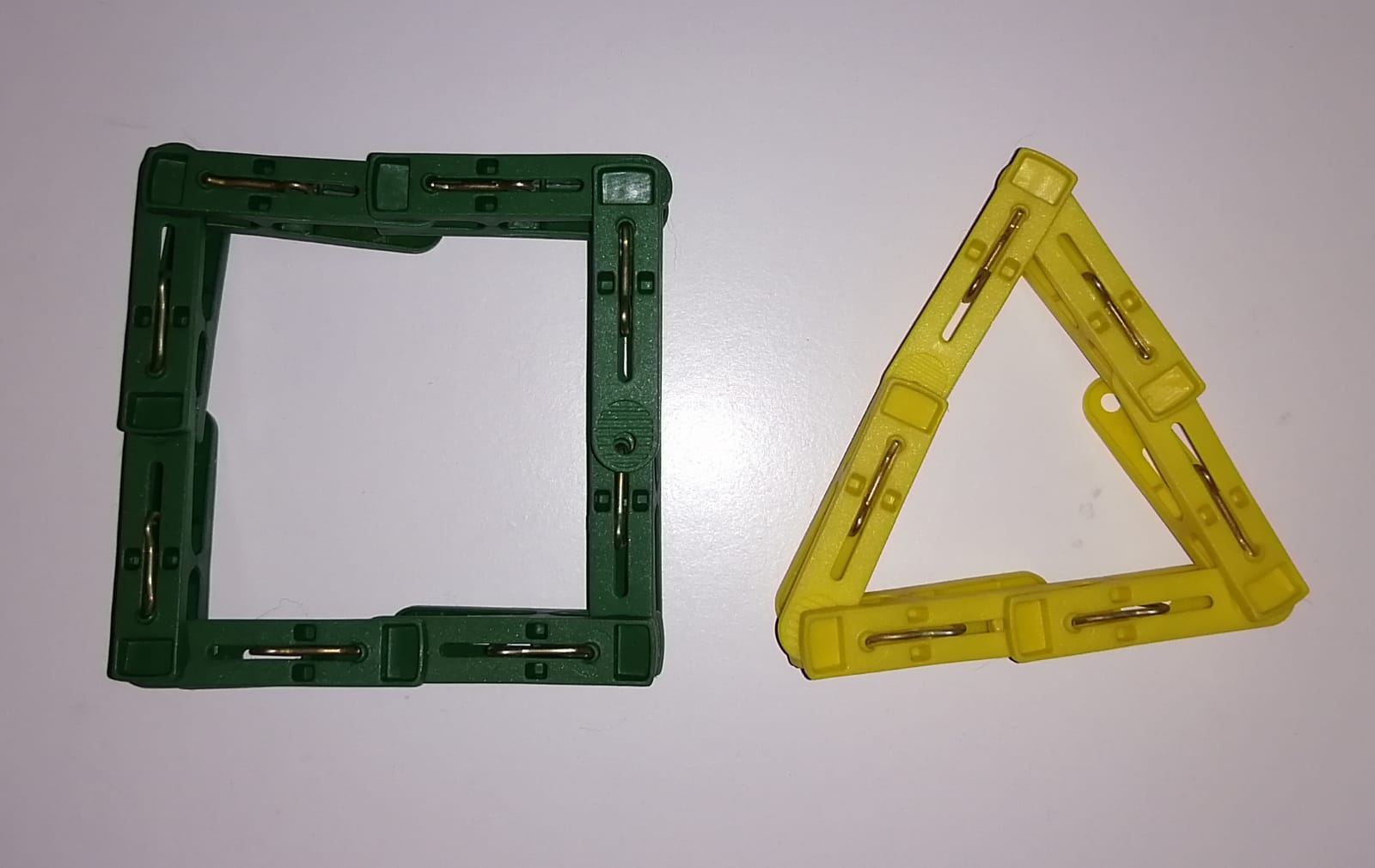 Игры с прищепками на основе шаблонов и карточек
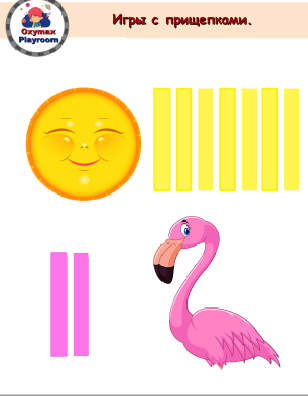 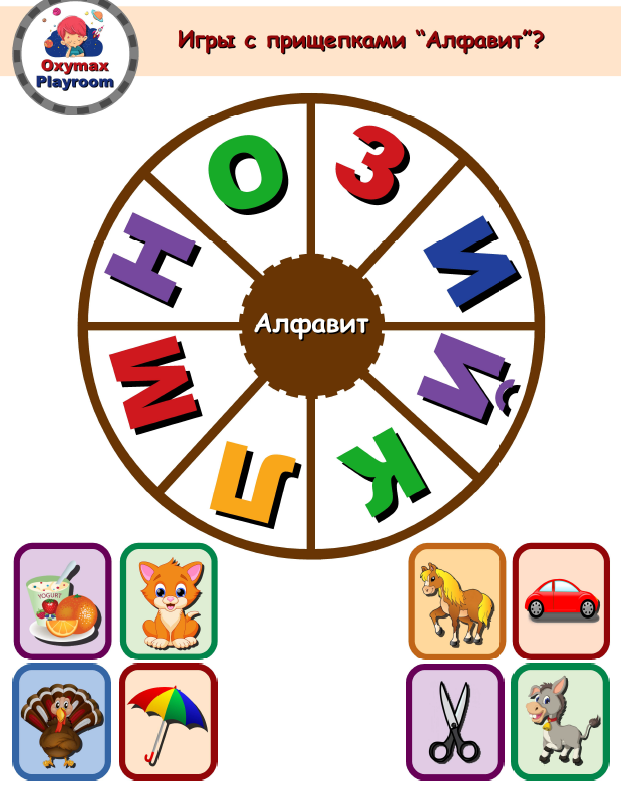 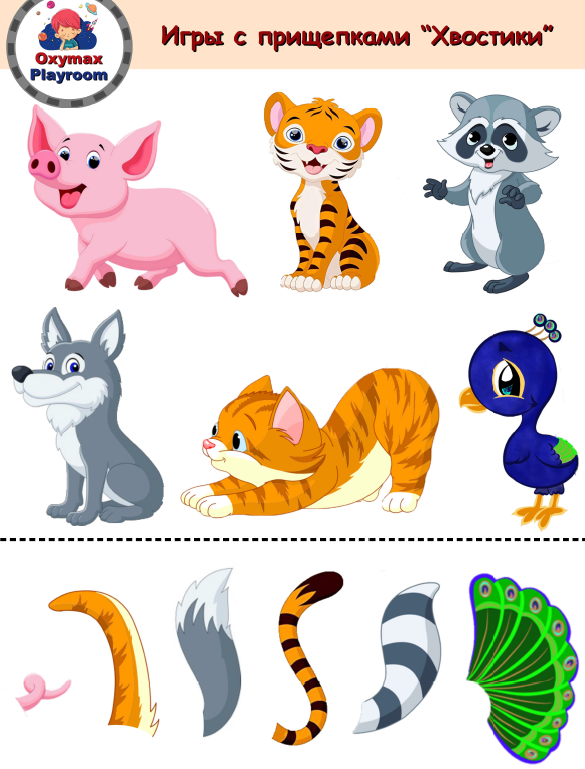 С помощью прищепок  прикрепляем солнцу лучики, дождинки тучке, ракете- языки пламени.
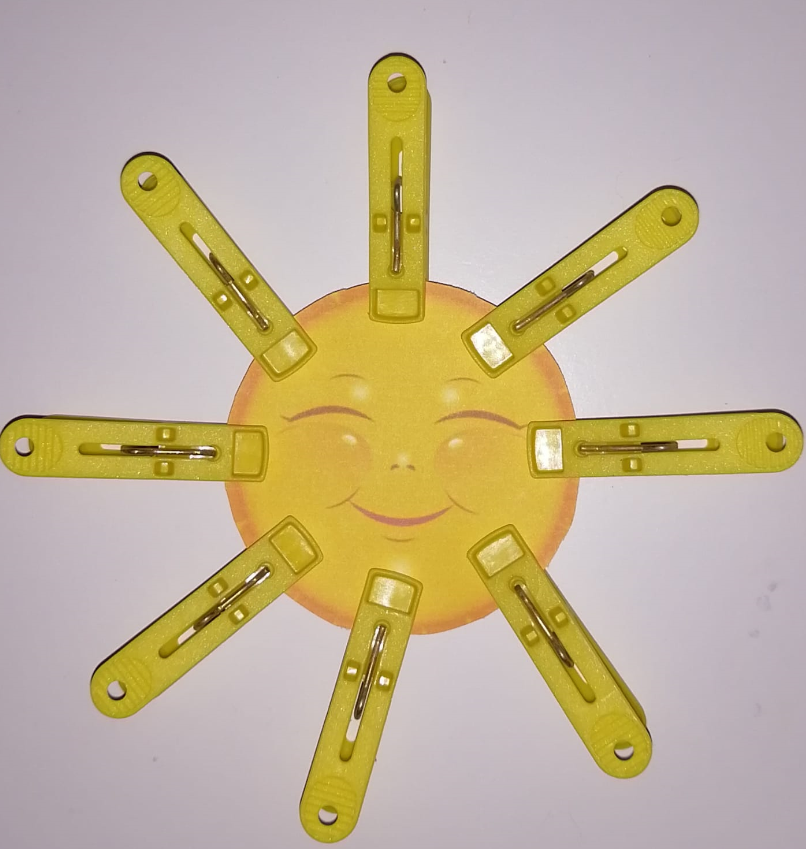 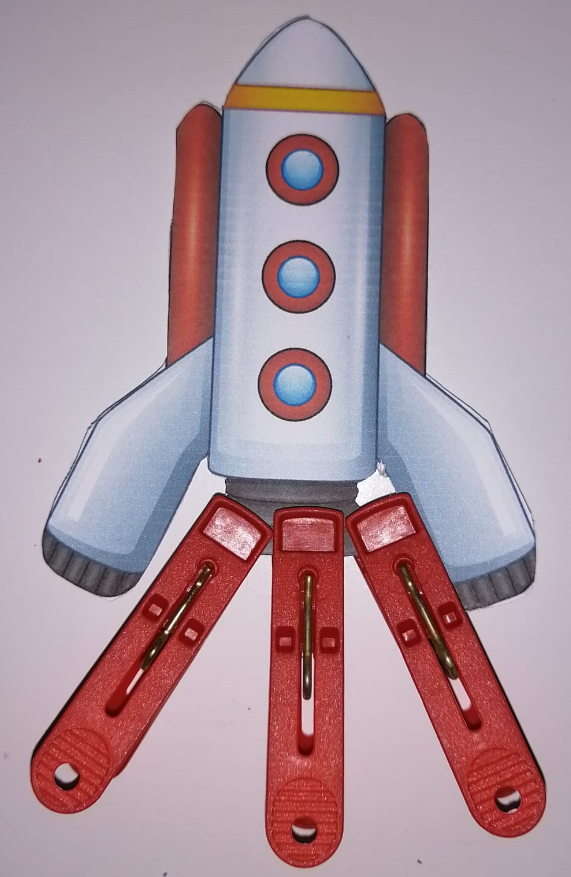 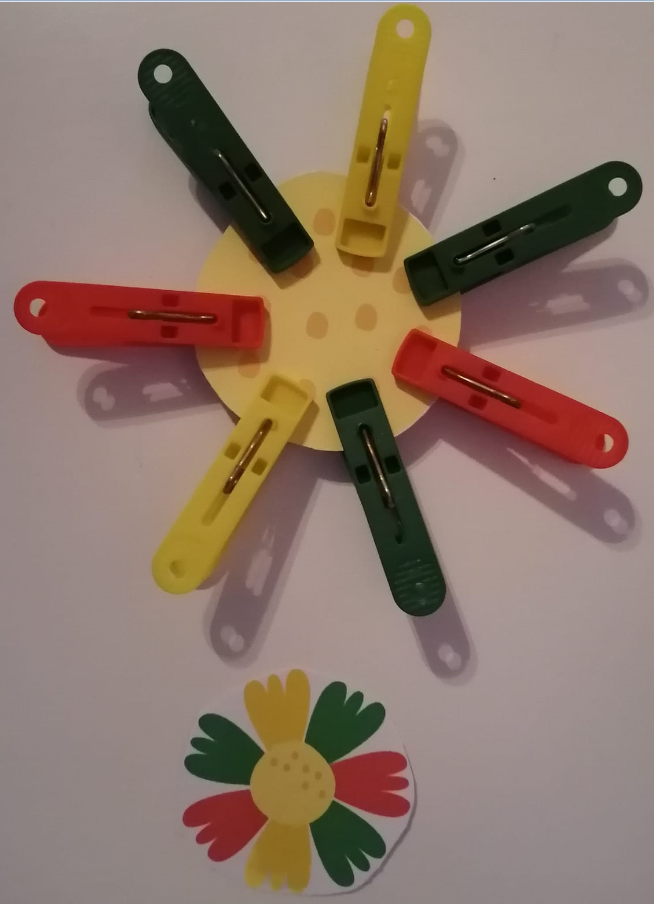 С помощью игр с прищепками изучаем окружающий мир.
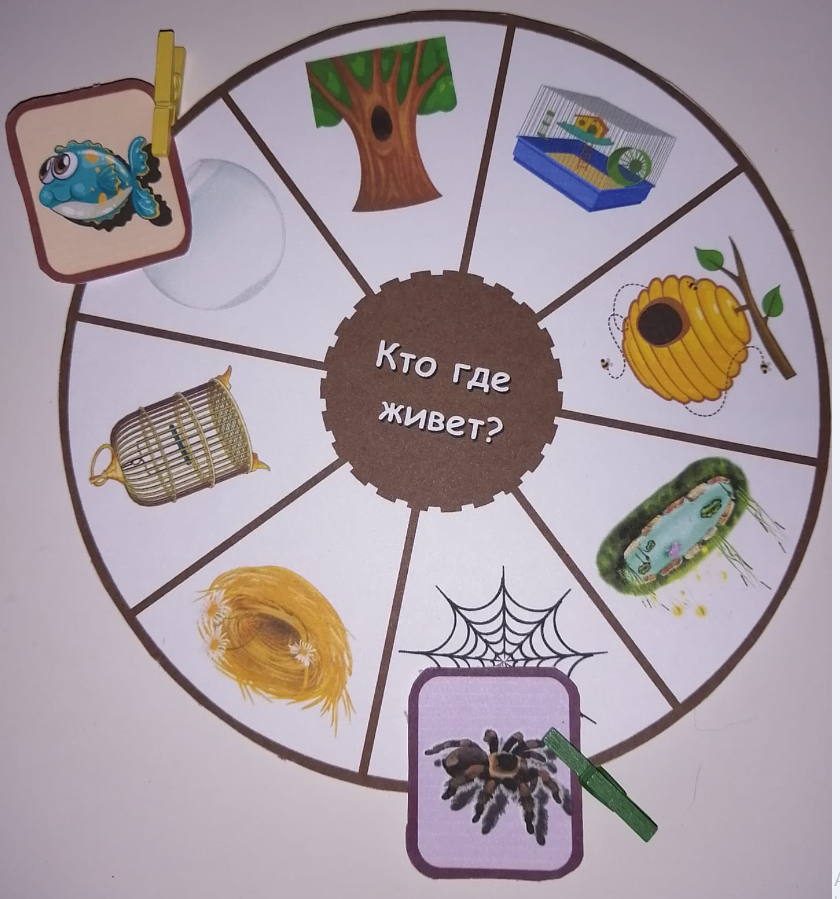 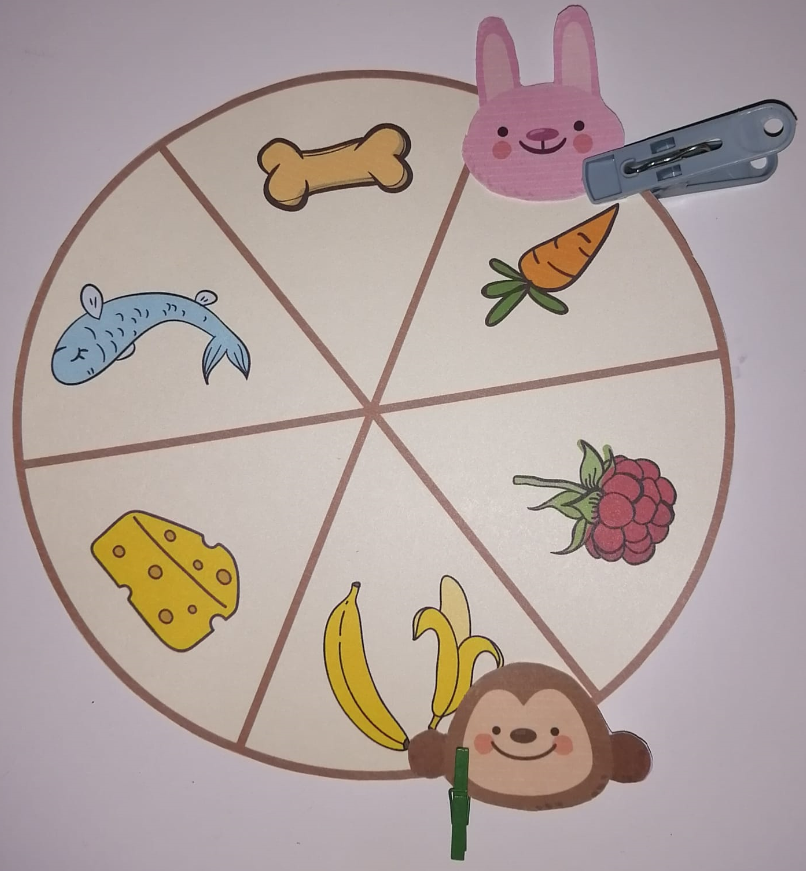 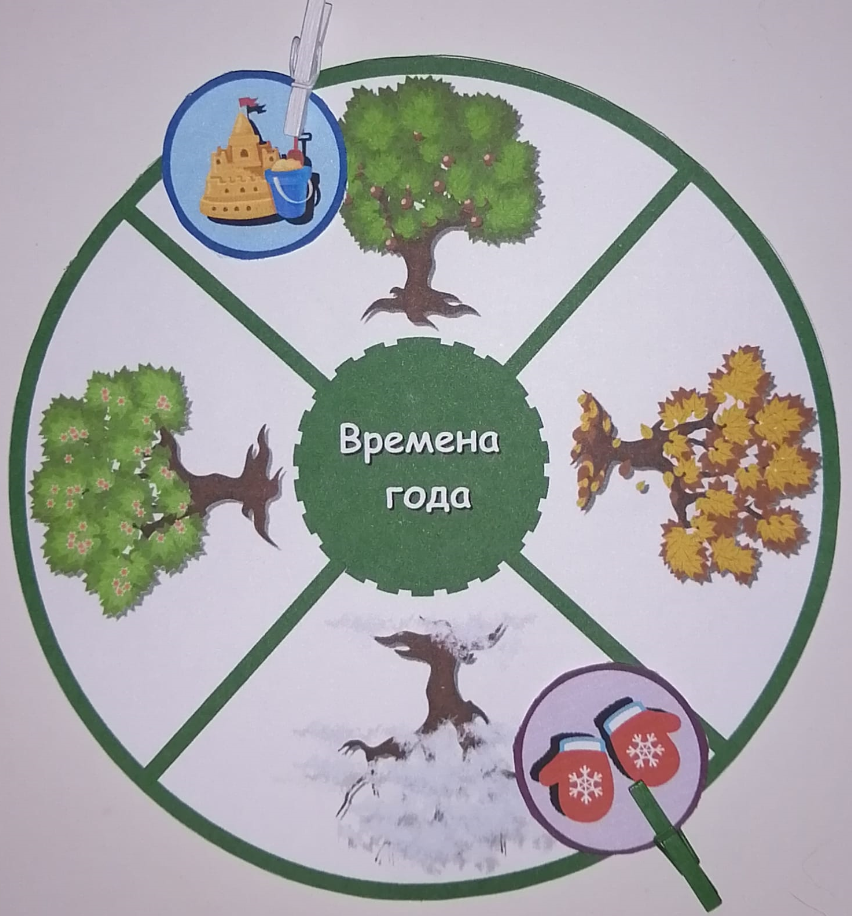 С помощью прищепок можно изучать цвета, счет, математические представления.
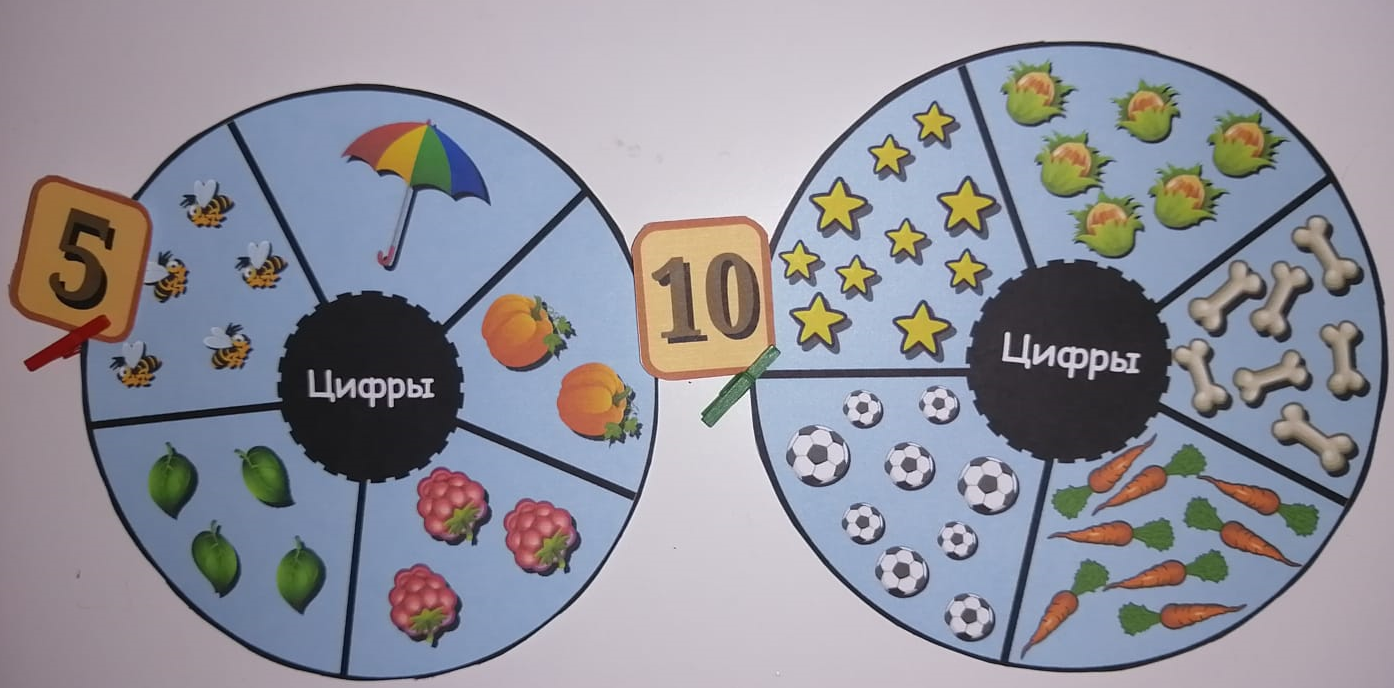 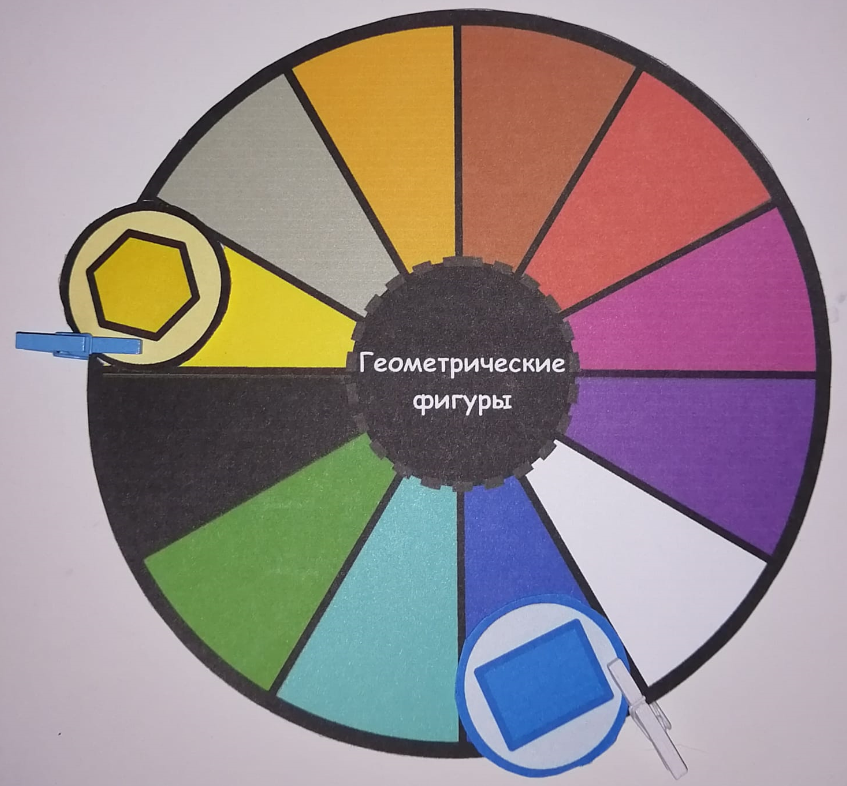 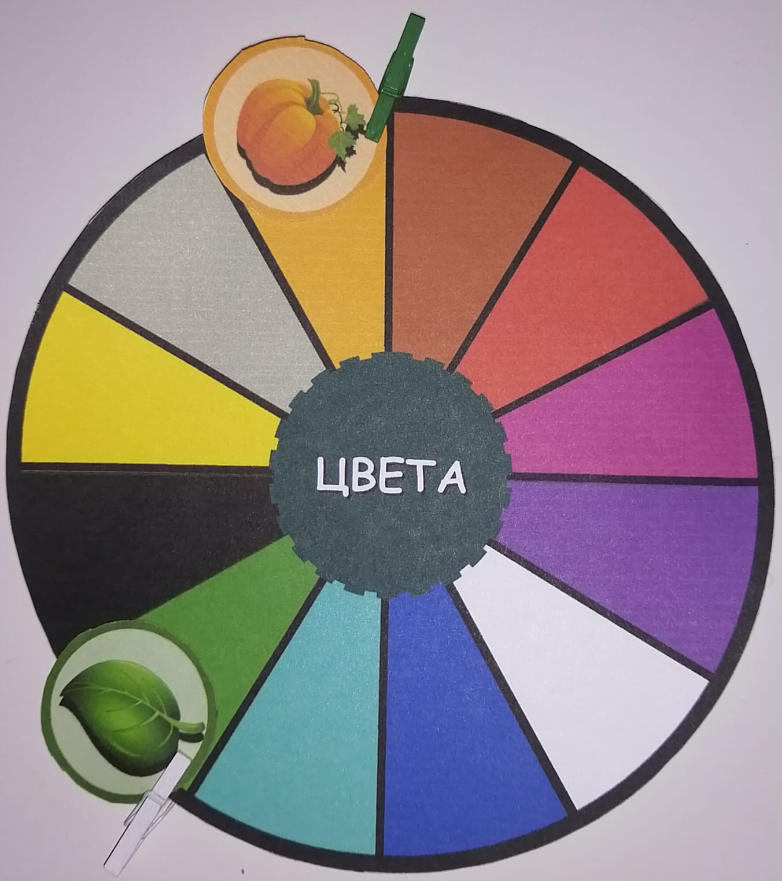 С помощью прищепок можно изучать буквы, считать слоги и читать.
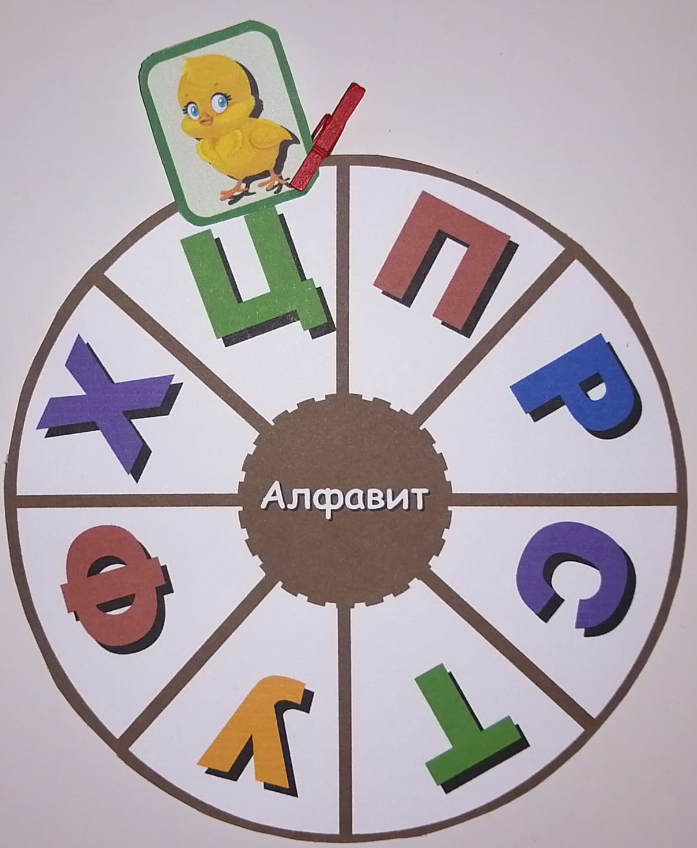 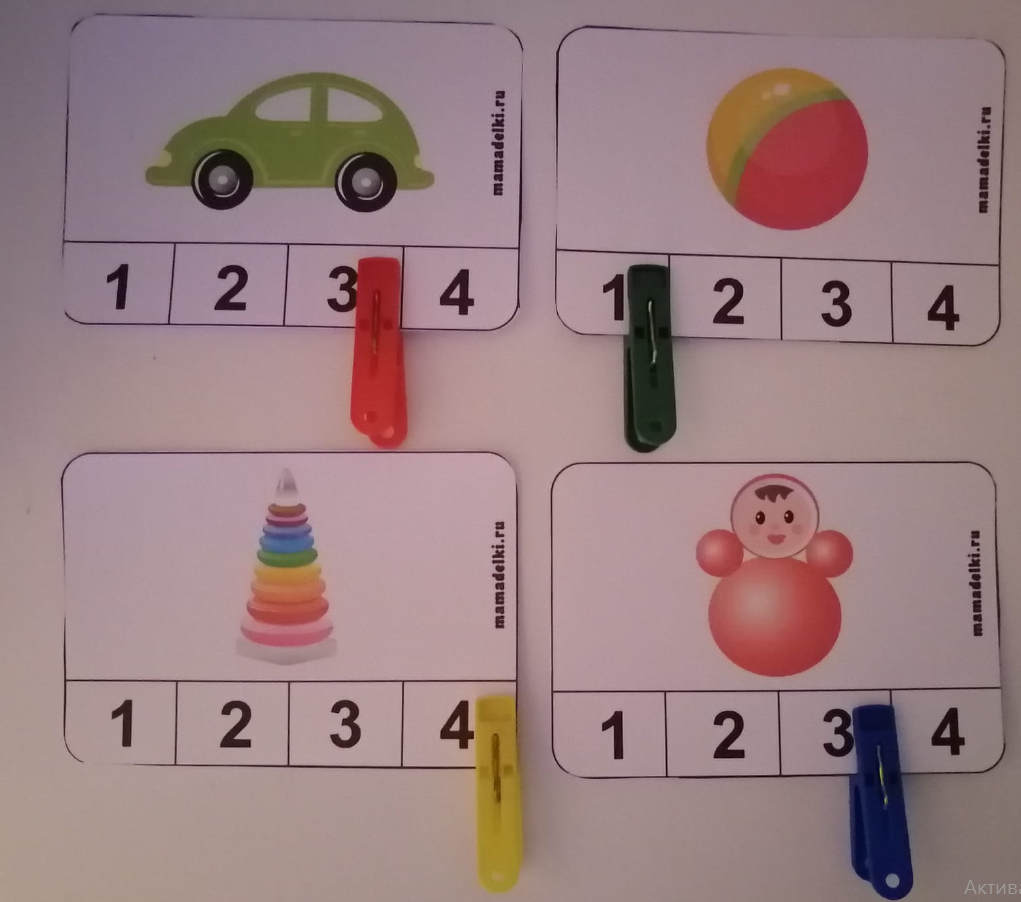 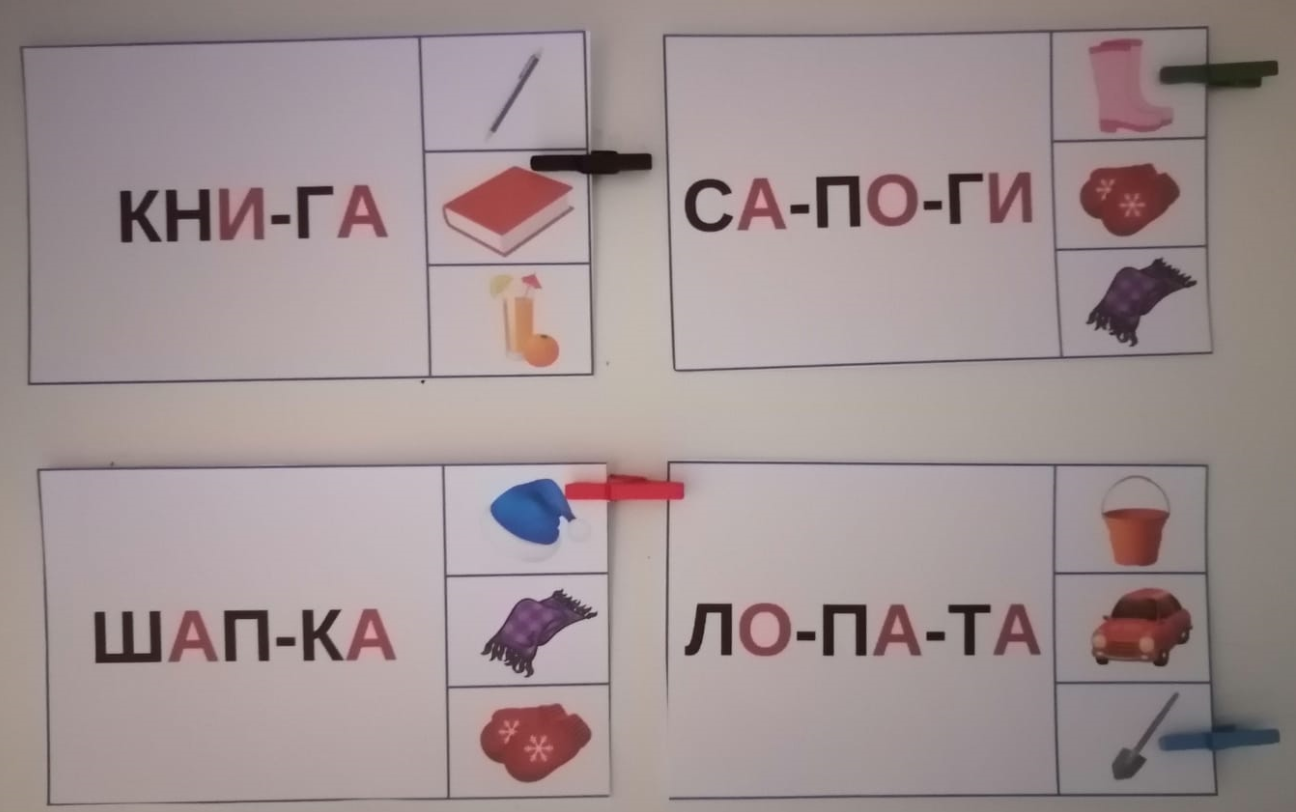 Конструируем игру с прищепкой
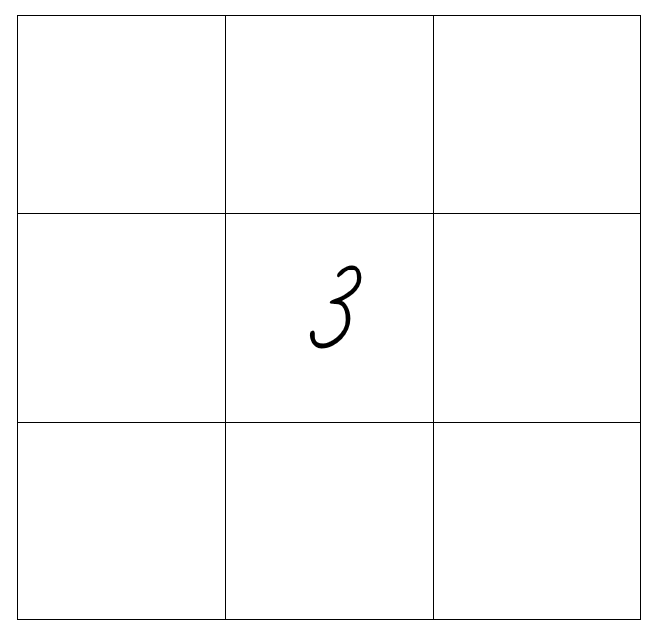 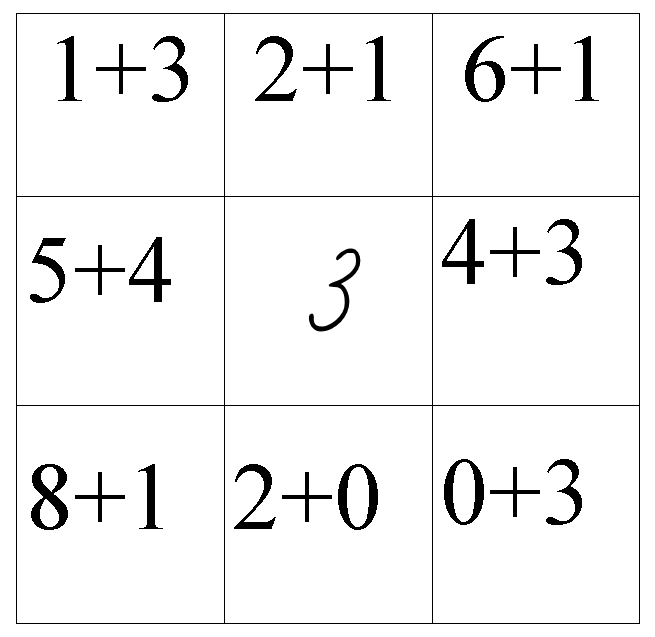 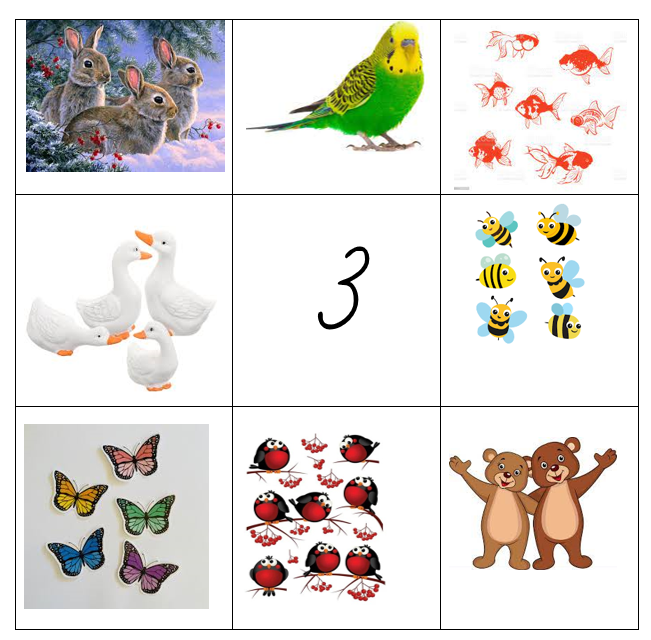 РЕСУРСЫ
Бесплатные шаблоны с сайта presentation-creation.ru
СПАСИБО
Lorem ipsum dolor sit amet, consectetur adipiscing elit, sed do eiusmod tempor incididunt ut labore et dolore magna aliqua. 
Ut enim ad minim veniam, quis nostrud exercitation ullamco laboris nisi ut aliquip ex ea commodo consequat.
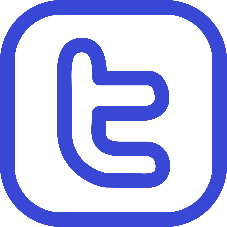 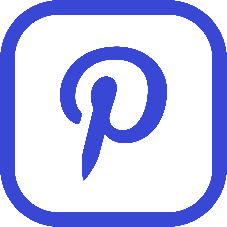 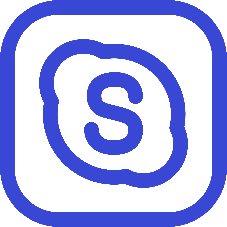 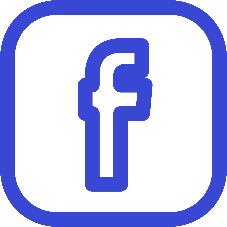